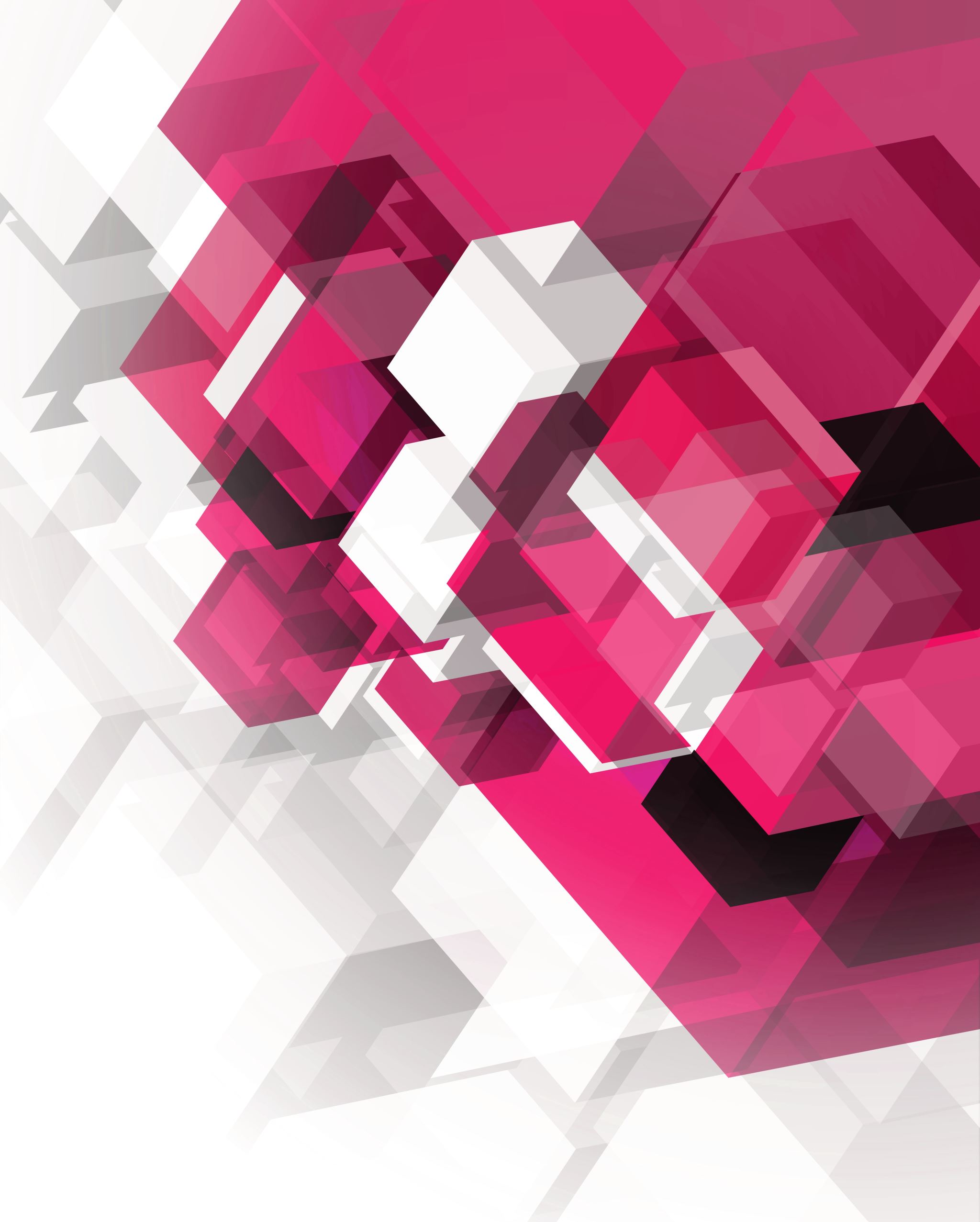 Índice de Riesgo Municipal COVID-19
(Información analizada hasta la Semana Epidemiológica 27)
Antecedentes
Es un indicador que permite clasificar a los municipios según el nivel de riesgo establecido en el Decreto Supremo Nº 4229
¿Qué es el Índice de Riesgo Municipal COVID-19?
Los 339 municipios del país
¿Cuántos municipios se contemplan?
Entre 0 y 1
¿Entre qué valores está el Índice?
¿Cómo se lee el Índice?
0
1
Índice tiende a cero  entonces Mayor riesgo
Índice tiende a uno
  entonces Menor riesgo
¿Cómo está compuesto el Índice?
Ponderación
Dimensión epidemiológica
80%
Está compuesto de 2 Dimensiones:
20%
Dimensión poblacional
Como impacta la enfermedad en la población y en el transcurso del tiempo.
Dimensión epidemiológica
Como esta enfermedad se distribuye o afecta a los diferentes grupos poblacionales
Dimensión poblacional
Número de municipios por departamento, según categoría de riesgo (9no Reporte vs. 10mo Reporte)
9no REPORTE
10mo REPORTE
Según el 10mo Reporte, hay 152 municipios con Riesgo Alto, 134 municipios con Riesgo Medio y 53 municipios con Riesgo Moderado.
Mapa de municipios según categoría de riesgo(9no Reporte vs. 10mo Reporte)
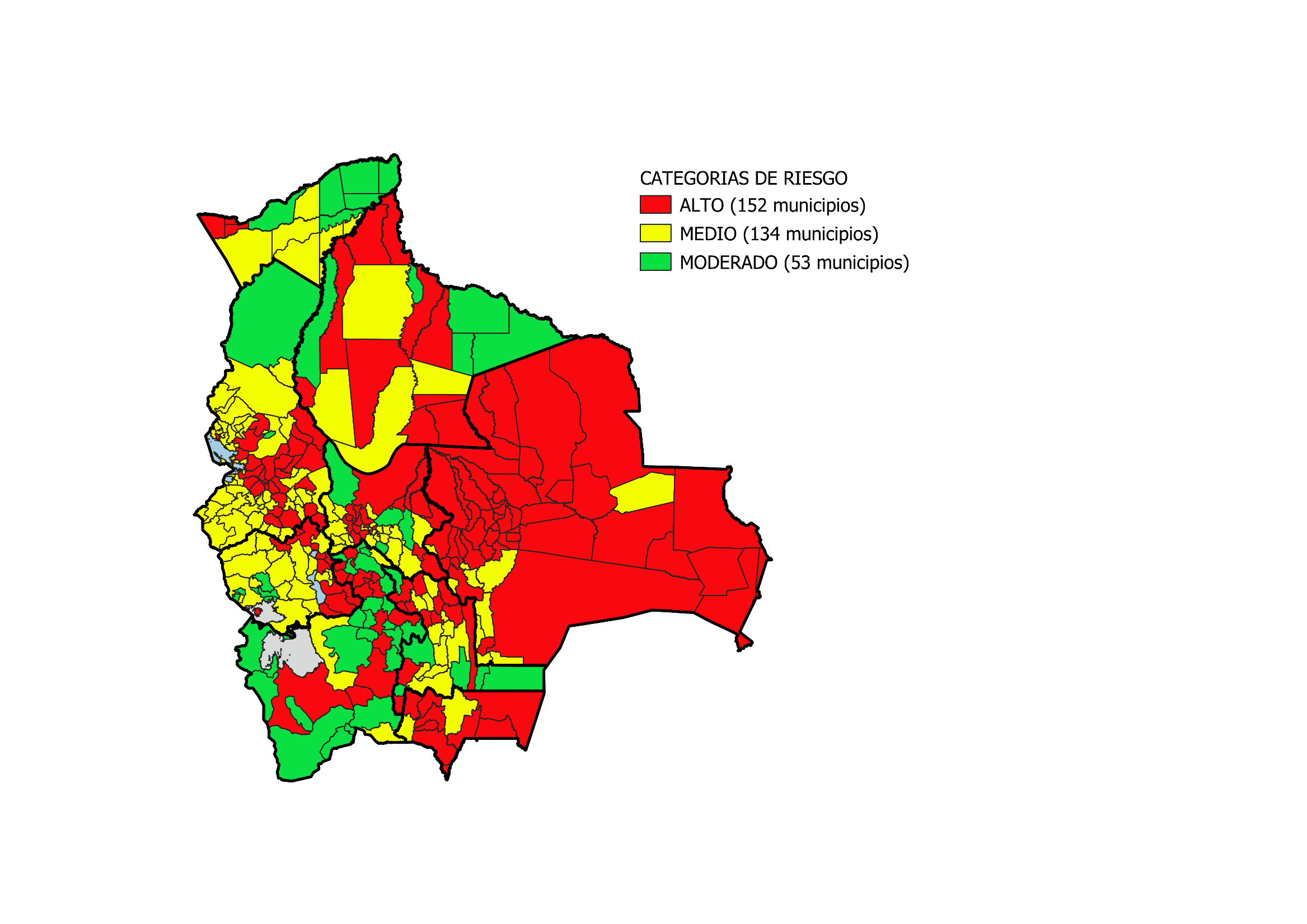 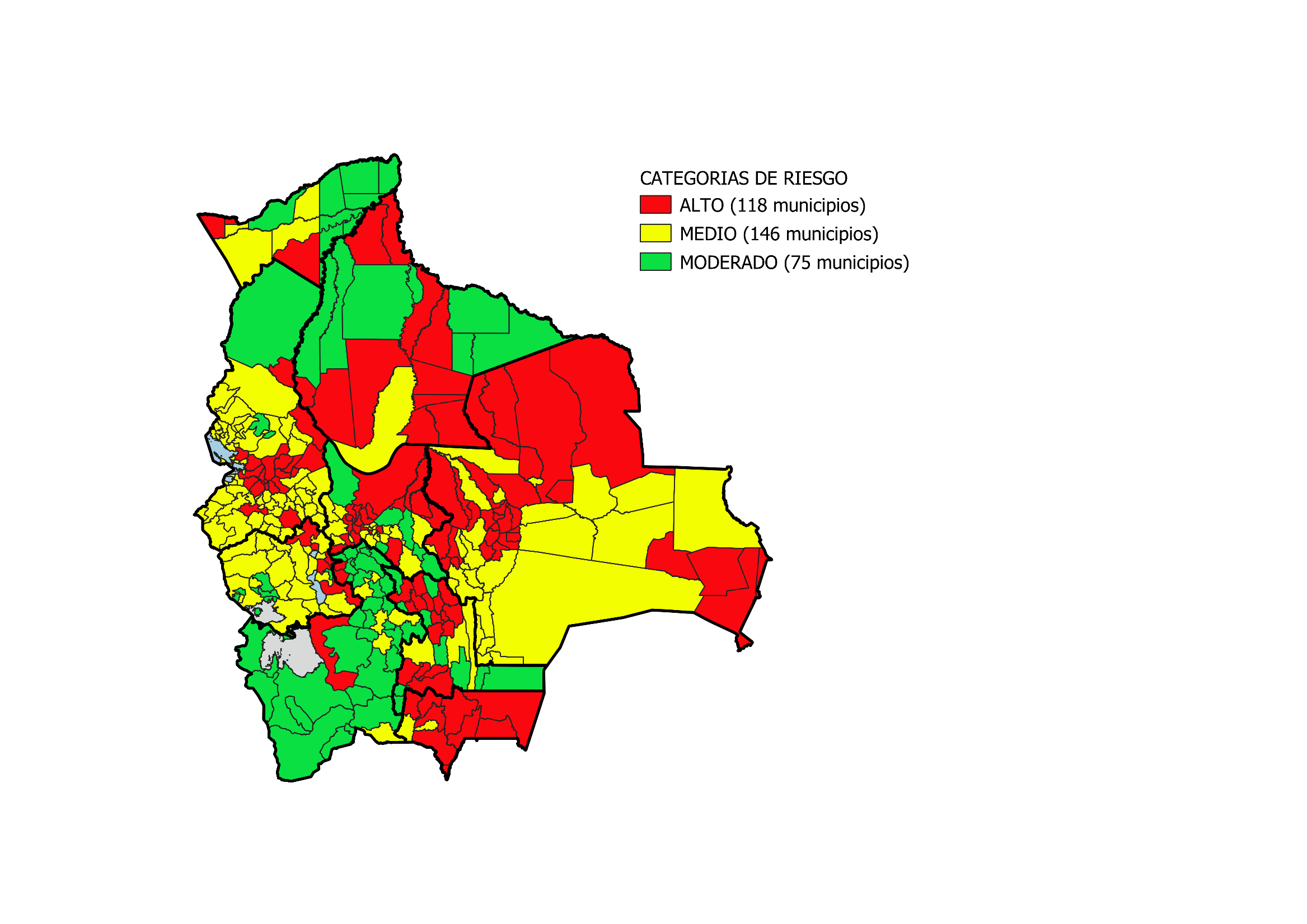 9no REPORTE
10mo REPORTE
¿Cuántos municipios cambiaron de categoría de riesgo?
En el 10mo Reporte, 86 municipios cambiaron de categoría de riesgo y 253 municipios no registraron cambio.
Cambiaron de Riesgo Medio a Riesgo Alto
40 municipios dejaron la categoría de Riesgo Medio y pasaron a Riesgo Alto.

Son municipios que registraron incrementos en la incidencia de casos activos COVID-19, en la velocidad de la propagación del virus y/o en la tasa de letalidad.
Cambiaron de Riesgo Moderado a Riesgo Alto
Se incrementó la incidencia de casos activos COVID-19, acompañado de una expansión significativa en el ritmo de propagación del virus.
Cambiaron de Riesgo Alto a Riesgo Medio
En estos municipios se presentaron mejoras en la ralentización de la propagación del virus, lo que los hace menos riesgosos en comparación a los municipios identificados con Riesgo Alto.
Nota: 1 municipio cambió de categoría Riesgo Medio a Riesgo Moderado (San Lucas), debido a que presentó condiciones estables en aspectos epidemiológicos y sus características poblacionales lo hacen menos riesgoso. Asimismo, 7 municipios cambiaron de categoría Riesgo Moderado a Riesgo Medio (Azurduy, Mojocoya, Antequera, Toro Toro, Exaltación, Puerto Gonzales Moreno y San Lorenzo), debido a la presencia de casos COVID-19; sin embargo, en estos municipios las tasas de incidencia y la velocidad con la que se propaga el virus son menores en comparación a los municipios con Riesgo Alto.
Los 10 municipios con mayor riesgo alto
En Trinidad se registra la tasa más alta en Bolivia de casos activos COVID-19.
Huachacalla, Santa Ana de Yacuma, Pucarani, San Miguel de Velasco, Uriondo y San Ramón están entre los municipios con los ritmos de propagación del virus más altos del país.
Cochabamba, Bolpebra y San Joaquín están entre los municipios con mayor incidencia de casos activos COVID-19.
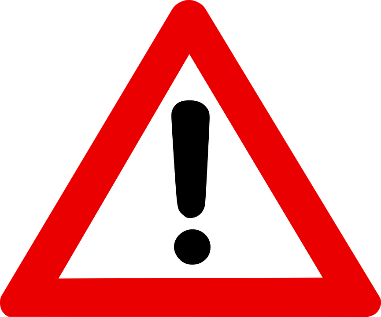 Los Gobiernos Municipales deberán hacer mayores esfuerzos para que la población cumpla las medidas de contención y distanciamiento, para mejorar la calificación de riesgo.
ANEXO
Municipios por categoría de riesgo y departamento
Chuquisaca
La Paz
La Paz
Cochabamba
Oruro
Potosí
Tarija
Santa Cruz
Santa Cruz
Beni
Pando